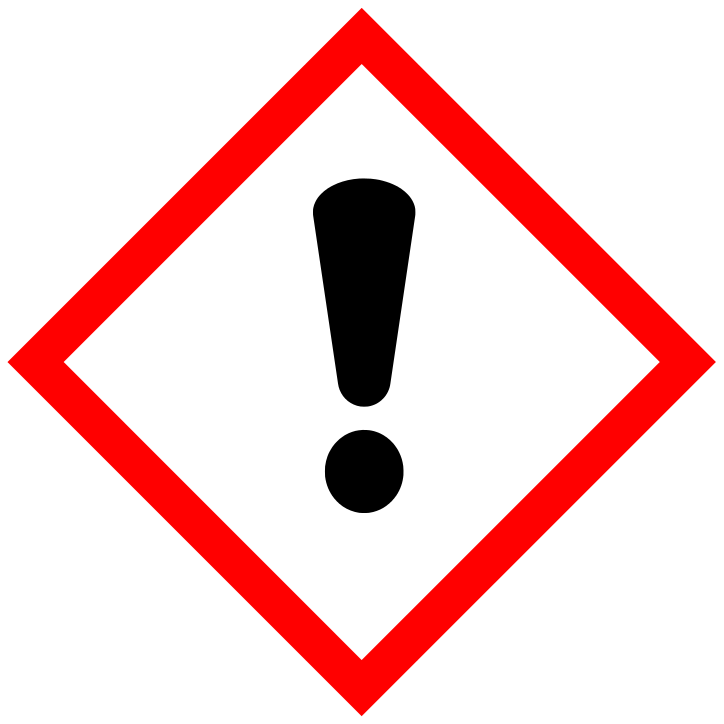 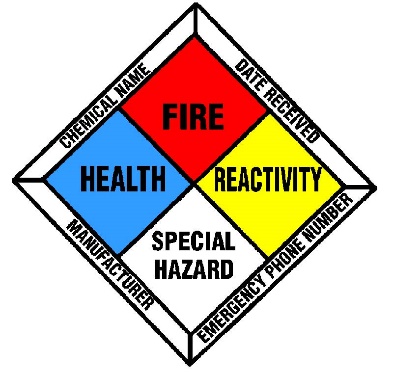 Chemical Safety
Rami E. Kremesti M.Sc.
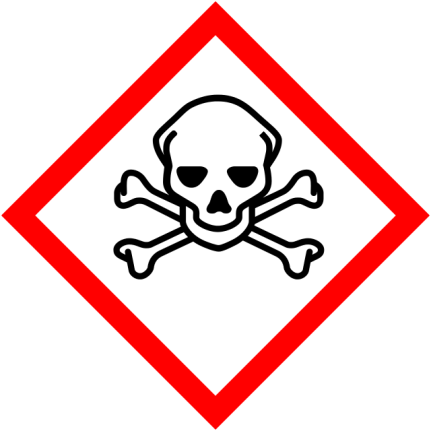 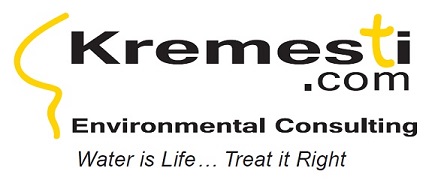 The Need for Chemicals
Adhesives
Solvents
NDT (QC)
Food industry (flavorings, preservatives)
Chemical Analysis
Crowd Control
Agriculture
Fuel
Cleaning
Personal Hygiene
pH control
Biocides/Disinfection
Packaging
Pharmaceuticals
Water Treatment
Corrosion Control
Machine Lubrication
Paints/Finishes
Concrete/Building Materials
Clothing/Textiles
Fire Fighting
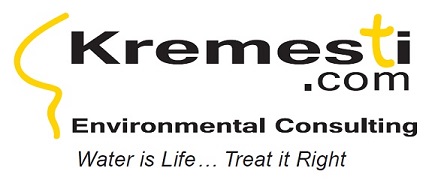 Types of Chemicals
Buffers
Catalysts
Metals
Metalloids
Poisons
Acids
Bases
Oxidizing Agents
Reducing Agents 
Desiccants (Dehydrating agents)
Organic
Inorganic
Surfactants
Coagulants
Dyes
Adsorbents
Chelants
Inert
Radioactive
Explosive
Photosensitive
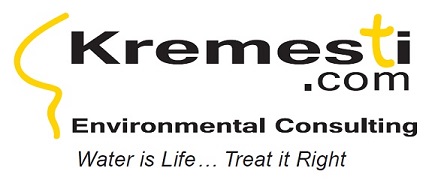 Types of Chemical Reactions
Red-ox Reaction (Ex. Fuel Combustion)
Neutralization
Dissolution
Precipitation
Chelation
Decomposition
Substitution
Photochemical
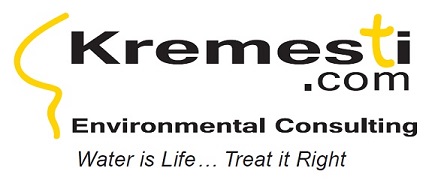 Main Properties of Chemicals/Chemical Reactions
Toxic
Carcinogenic/Mutagenic
Oxidizing
Corrosive
Explosive
Volatile
Hygroscopic
Coagulants
Exothermic/Endothermic
Radioactive
Lachrymator
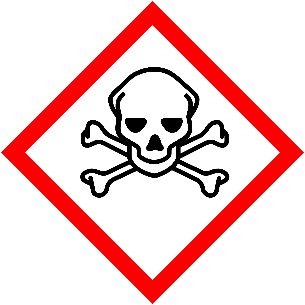 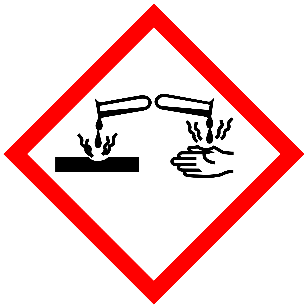 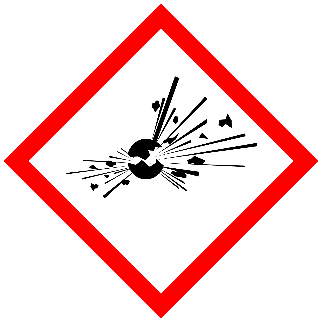 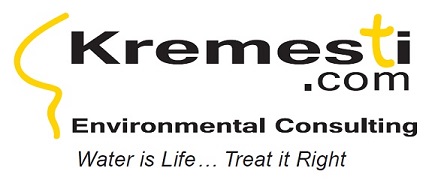 MSDS
Material Safety Data Sheet describes the properties of the chemical, its health risks and potential environmental impact. 
Appropriate Fire fighting/Accidental Release procedures/measures are also described. 
First aid measures in case of exposure
Appropriate Storage Conditions/handling
Supplier contact info and Emergency Contact Number
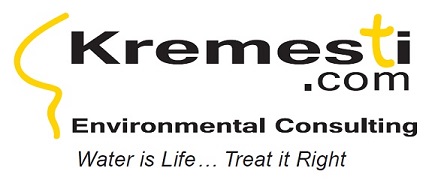 Detecting/Characterizing Chemicals
pH
Conductivity
Spectrophotometry
NMR
IR Spectroscopy
Crystallography
Mass Spectrometry
Gas Chromatography
HPLC
MP/BP/LOI
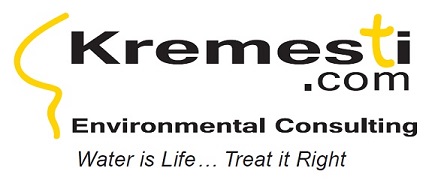 Chemical Resistance/Compatibility Charts
Every chemical has a chemical resistance chart that outlines which materials are suitable for storing/conveying this chemical
There are chemical compatibility charts also for chemical warehouse storage managers. MSDS is still best place to check.
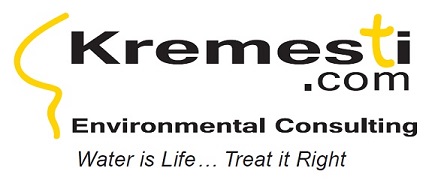 Safety/Environmental Legislation
COSHH: Control of Substances Hazardous to Health
PPG: Pollution Prevention Guidelines
CLP: Chemical Labeling and Packaging
REACH: Registration, Evaluation, Authorisation and Restriction of Chemicals 
Control of Major Accident Hazards (COMAH)
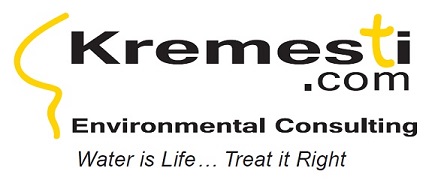 Globally Harmonized System vs NFPA
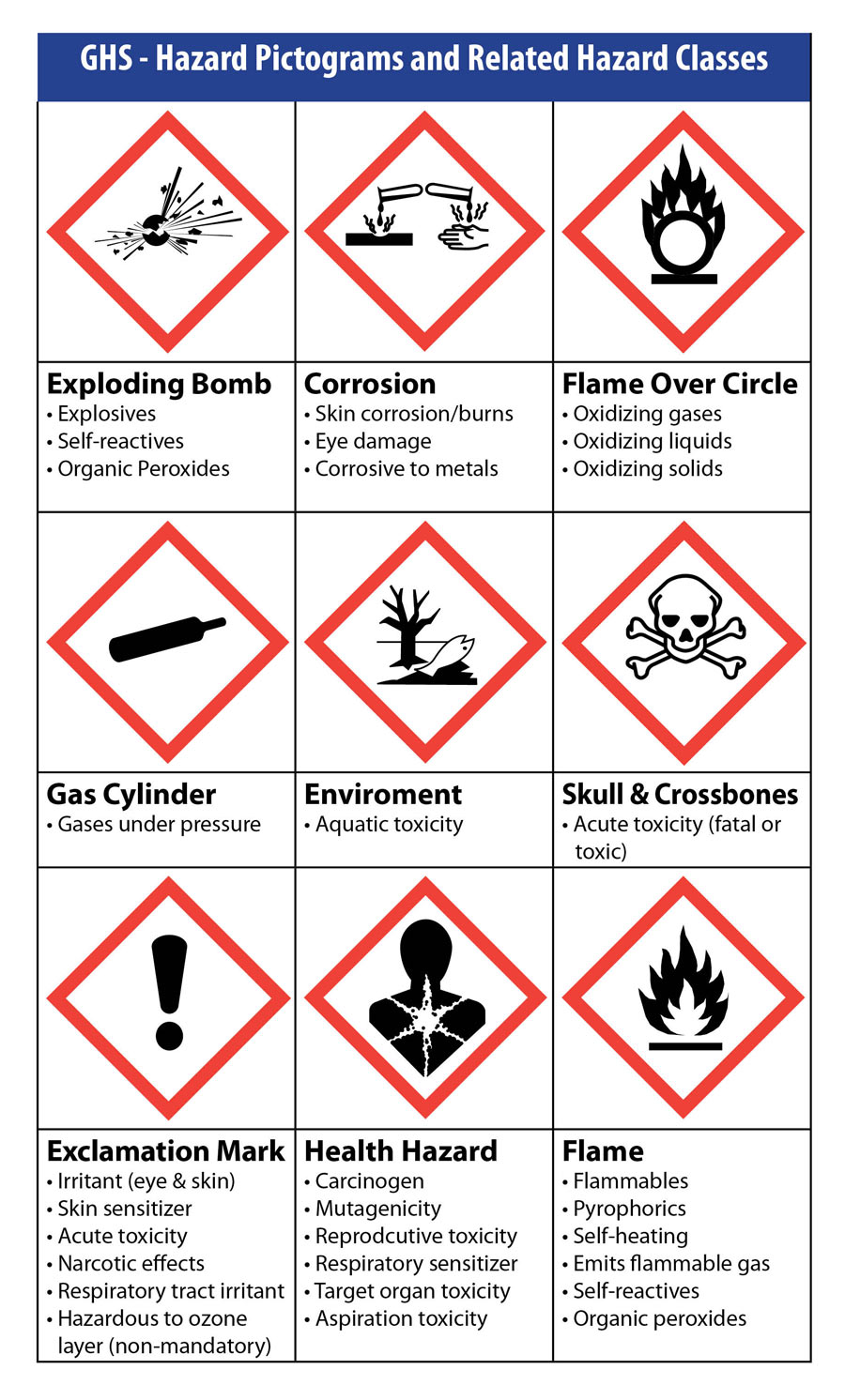 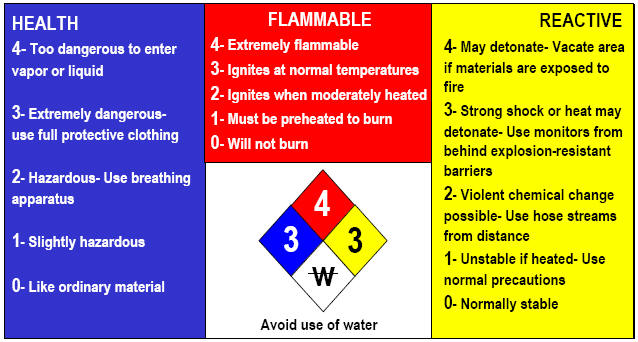 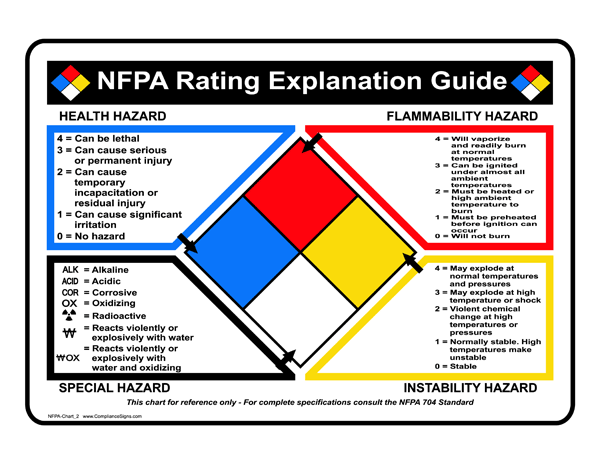 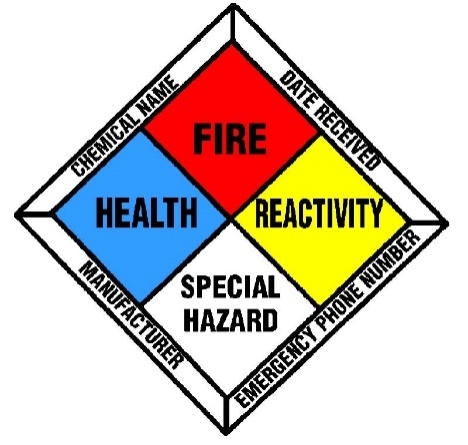 Chemicals Used at Carrington Power Station
Concentrated Sulphuric Acid H2SO4 96%
Soda Caustic NaOH 25-50%
Ferric Chloride 40% FeCl3
Sodium Hypochlorite 15% NaOCl
Flocculant polymer
Concentrated Ammonia 30% NH3
Tri-Sodium Phosphate Na3PO4
Sodium Bi Sulphite
Anti-Scalant
Citric Acid
Active Carbon
Various Reagents for WSC online monitoring
pH Reducer (Sodium Hydrogen Sulphate)
pH increaser (Sodium Bi Carbonate)
Chlorine Dioxide
Calcium Hypochlorite
Foam Doctor
H2/CO2/N2
Various Construction Chemicals (glues, thinners, etc.)
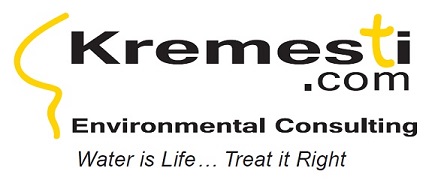 Never Mix Chemicals !!!
Acid with Base - (Exothermic)!!!
Reducing Agent with Oxidizing Agent (Exothermic)!!!
Concentrated Sulphuric acid with water (Exothermic)!!!
Concentrated NaOH with water (Exothermic)!!!
Any two chemicals without understanding the chemistry – could release heat or gas
Incompatible
Sulphuric acid with rubber/latex
Ferric chloride with Stainless Steel
Carbon steel with very high pH (Caustic corrosion)
Carbon steel with very low pH (acid corrosion releases H2 gas)
Concrete with acid (releases CO2)
Concentrated ammonia with hot works
NaOCl with Acid
Acid with Base
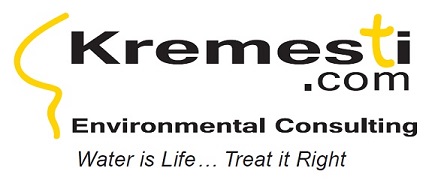 PPE/Small Spill Containment/Kit
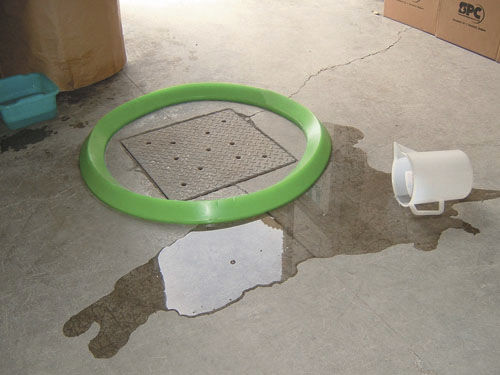 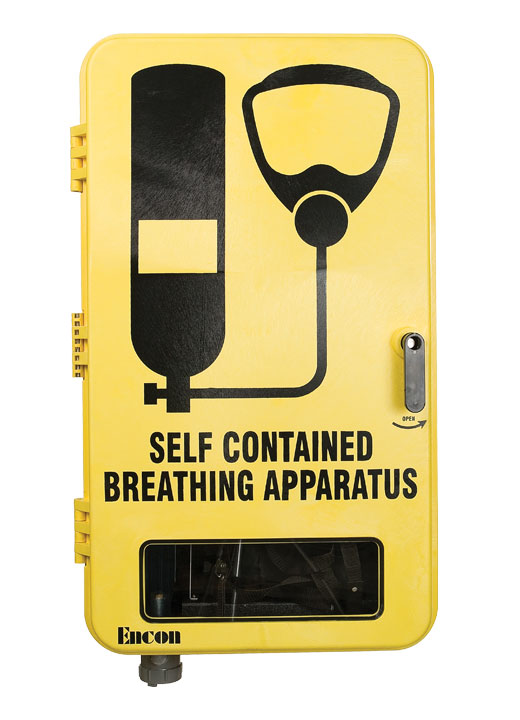 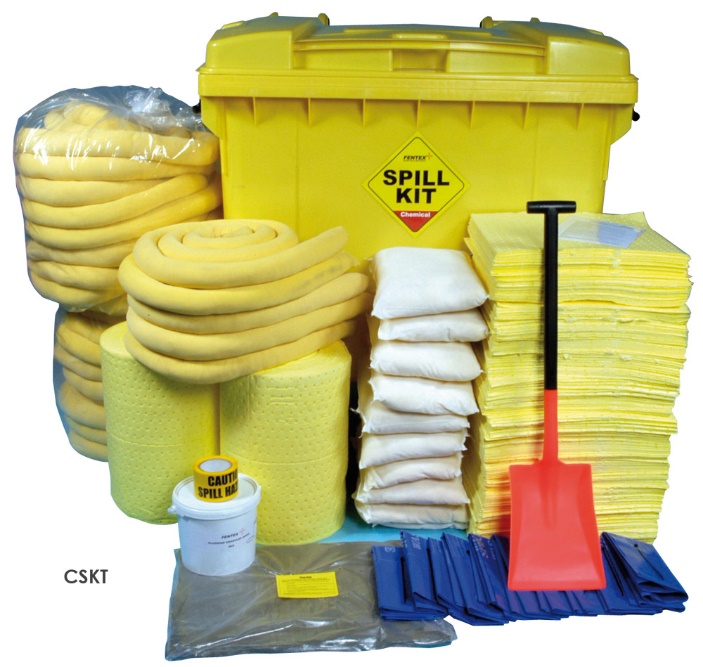 Large Spill
Bulk Chemical Unloading
Safety In Engineering
Dry Lock Connection
Earth
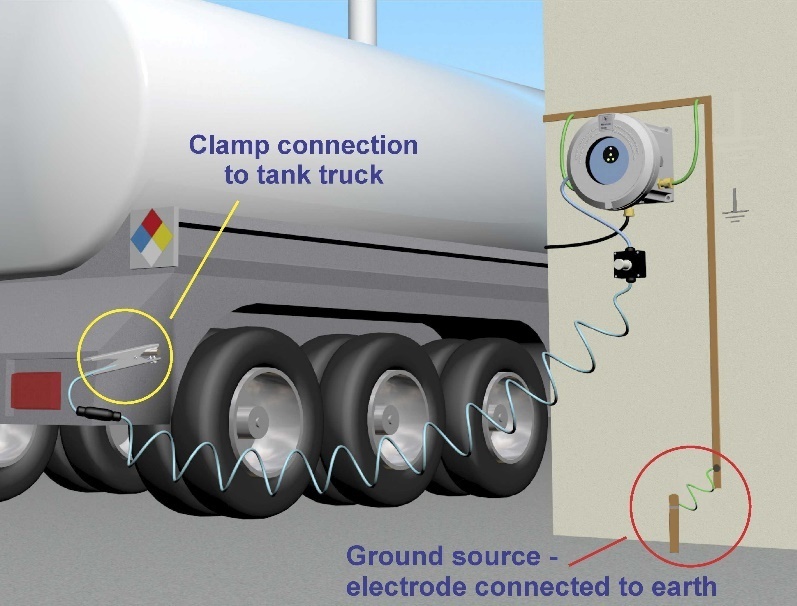 Layers of Protection Analysis in Design Phase:
1. Overflow prevention2. Recommended Maintenance and Inspection Routine
Wheel Chocks
Crash Barrier
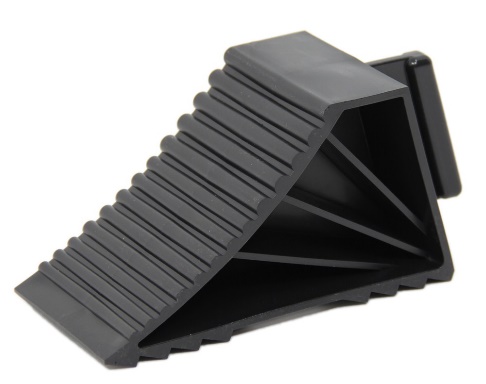 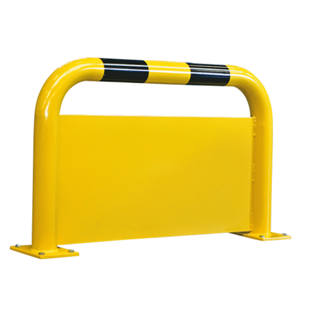 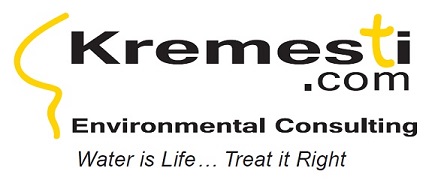 Emergency Response
In case of exposure, flush with plenty of water and remove contaminated clothing
To neutralize spills:
Neutralize acid with mild base (Na2CO3)
Neutralize Base with mild acid (Sodium Bi Sulphate)
Organics with Active Carbon
Dilution is NOT the solution to Pollution (from pH 13 to pH 7 need x1000,000 dilution)
Prevent leakage into waterways
In case of large spill consult MAPP (Major Accident Prevention Plan)
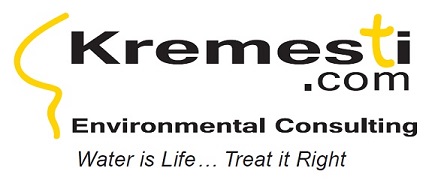 Questions? Remarks?
Thank you for your attention.

Be Safe !!!!
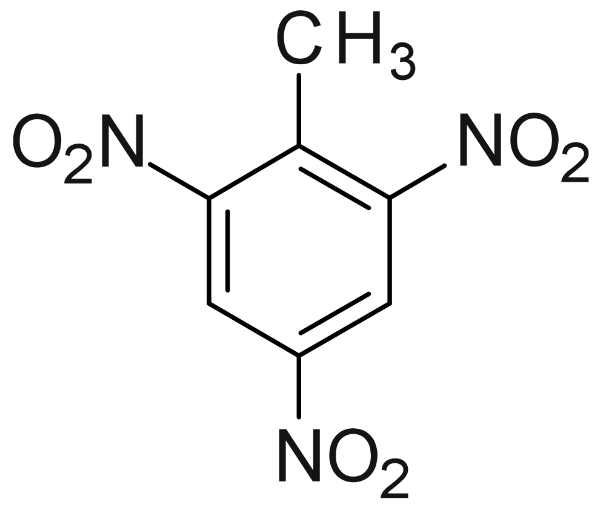 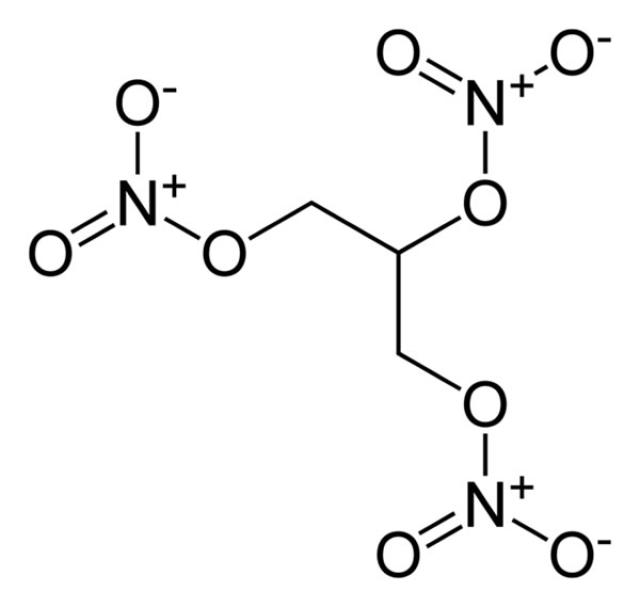 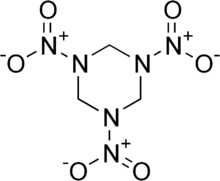 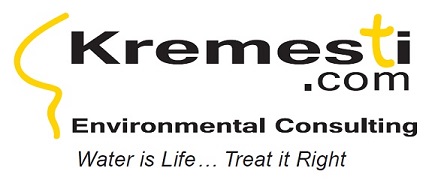